Randomness Optimization for Gadget Composition in Higher-Order Masking
Jakob Feldtkeller, David Knichel, Pascal Sasdrich, Amir Moradi, Tim Güneysu
September 18, 2022
Where Are We?
Side-Channel Attacks
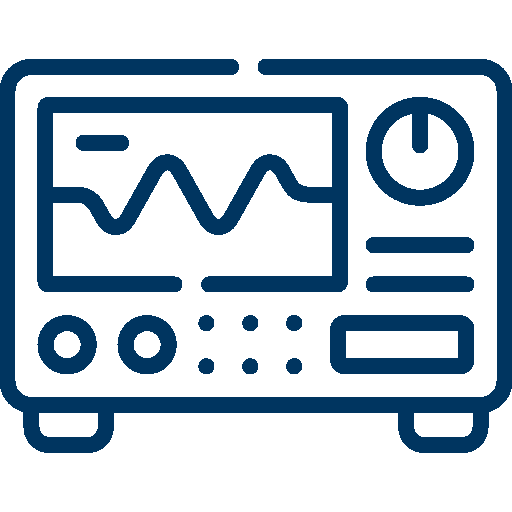 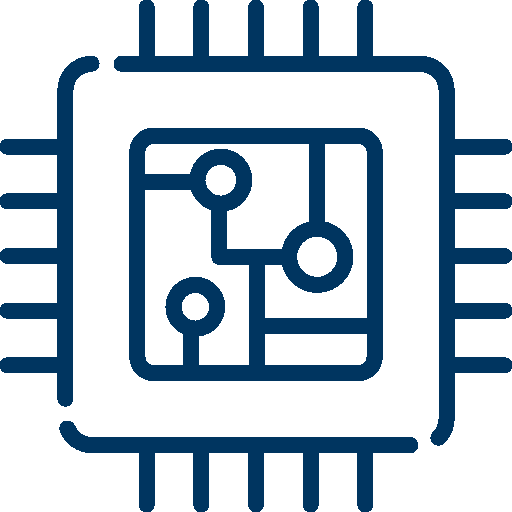 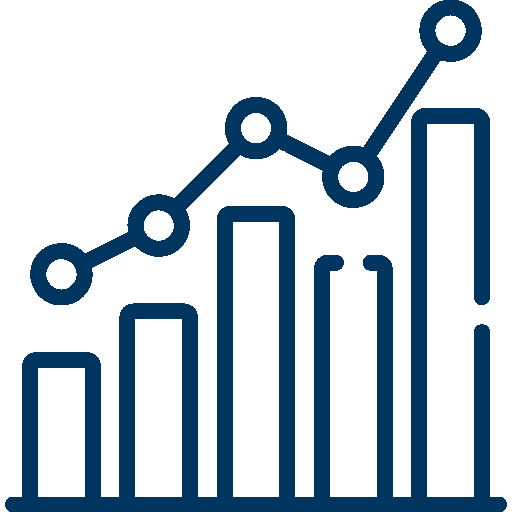 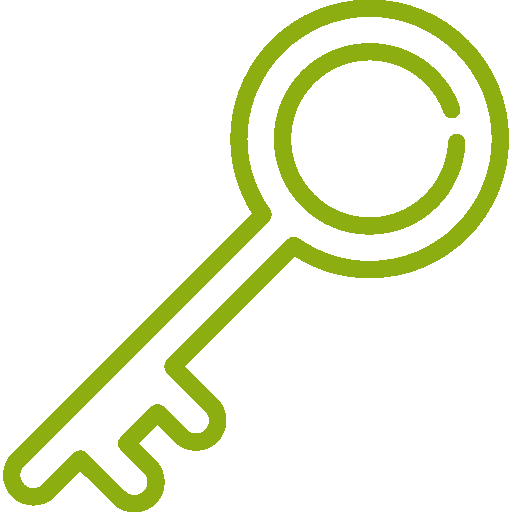 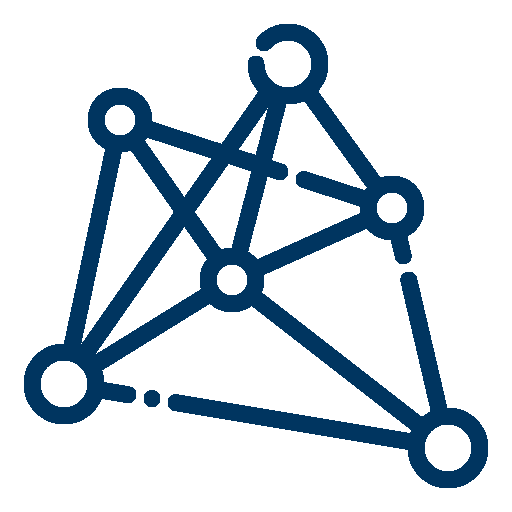 ISW-Probing Model
Randomness Optimization for Gadget Composition in Higher-Order Masking | Jakob Feldtkeller
September 18, 2022
2
[Speaker Notes: Not necessary to introduce or motivate SCA at this point in the conference.
For analysis we use the ISW-Probing model -> introduced now in more detail]
ISW-Probing Model
Glitch-Extended
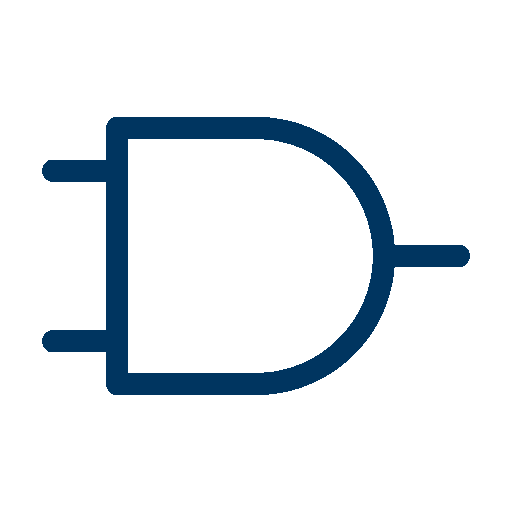 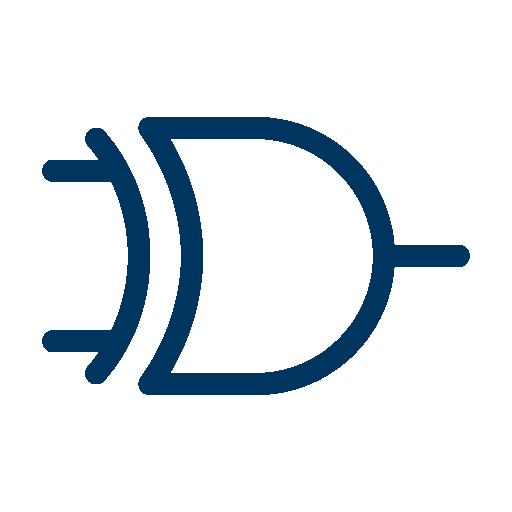 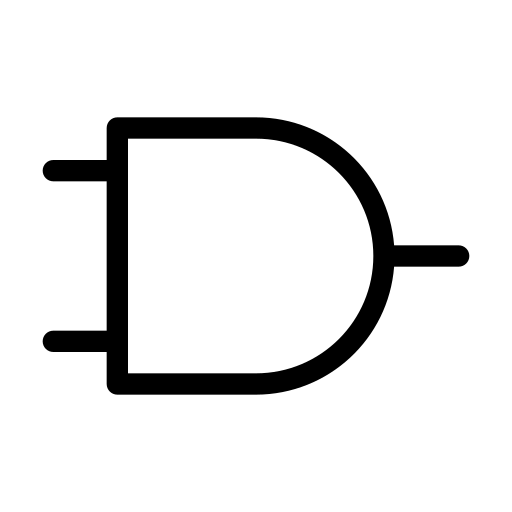 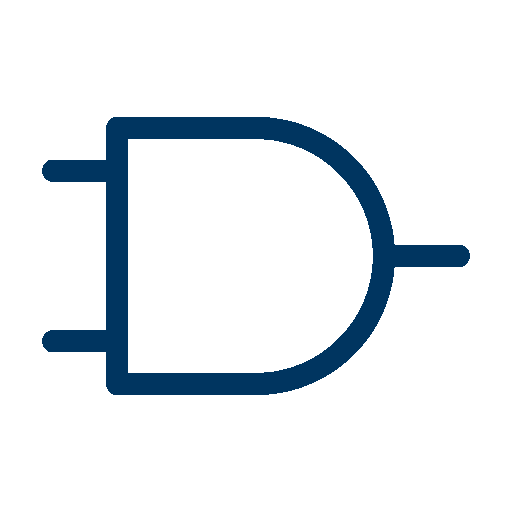 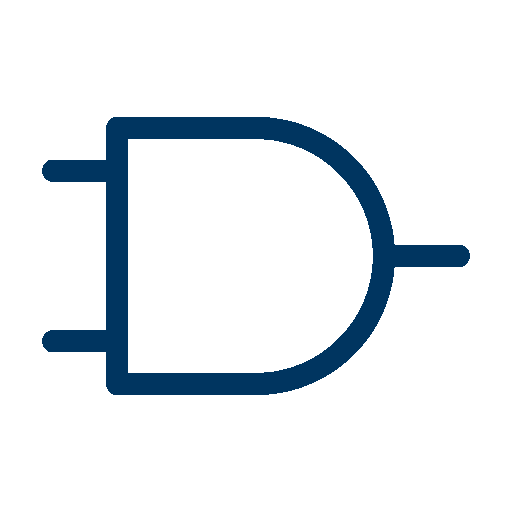 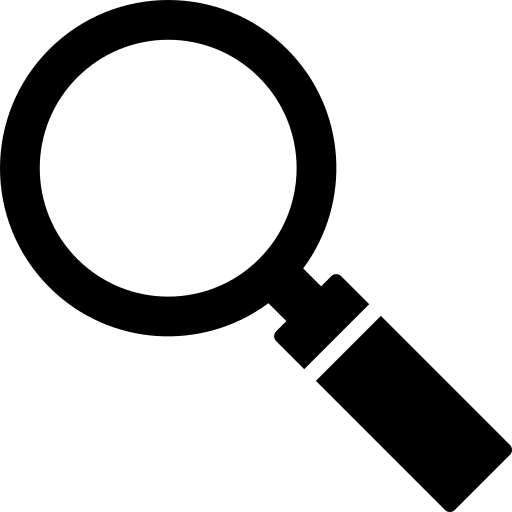 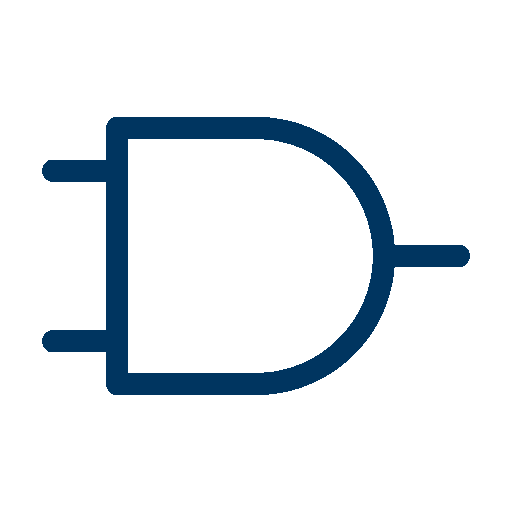 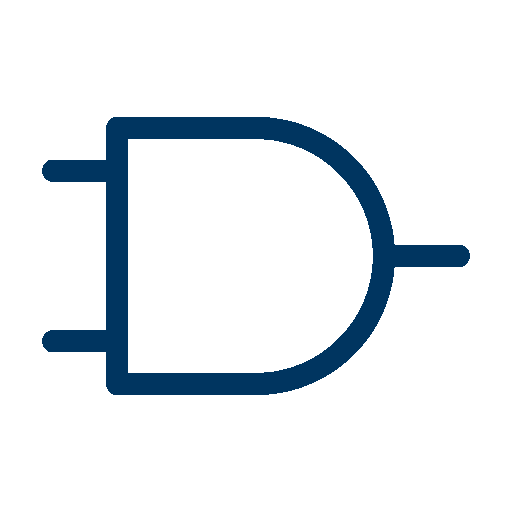 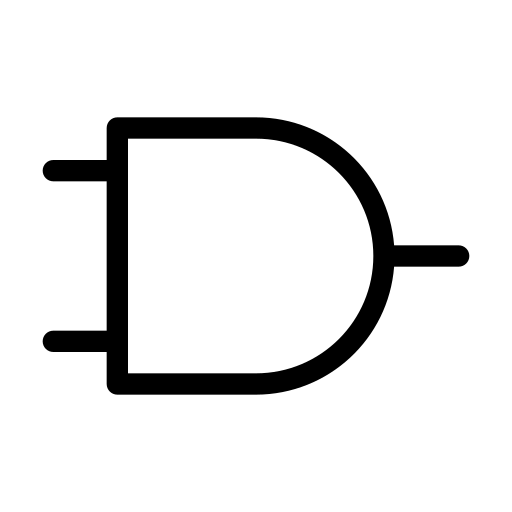 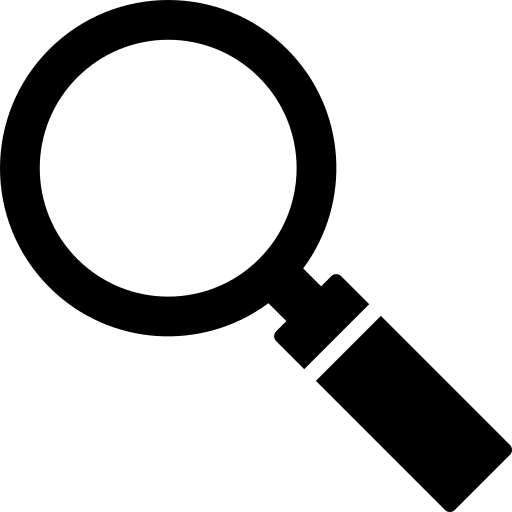 t-Probing Security
Up to t probes can be simulated without access to any secret.
Model:
Free placement of probes, where each probe leak the exact values of last synchronization points.
[Faust et al, 2018]
Randomness Optimization for Gadget Composition in Higher-Order Masking | Jakob Feldtkeller
September 18, 2022
3
[Speaker Notes: Adversary is given a circuit, before each invocation they can place up to t probes that reveal the exact values at this wires.]
Security via Composition
Masking & Gadgets
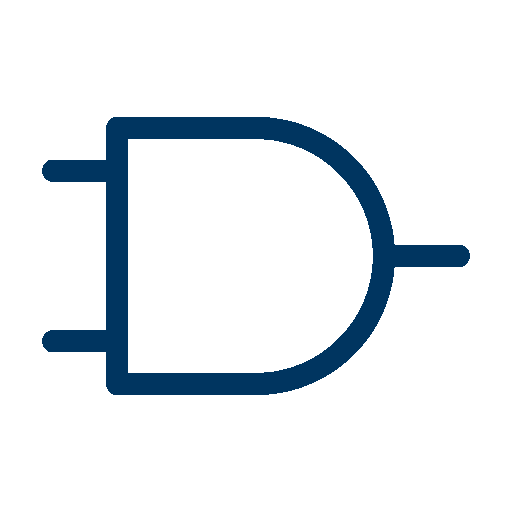 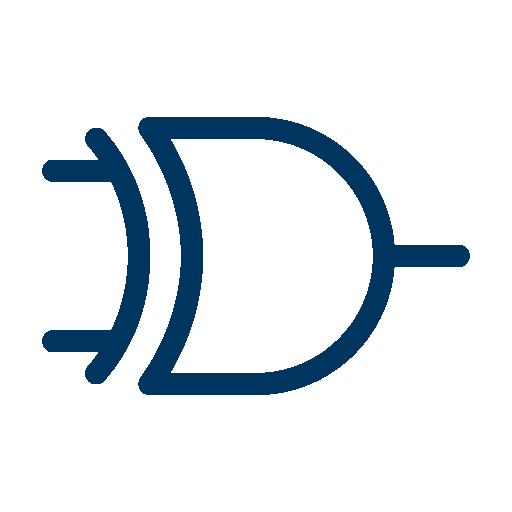 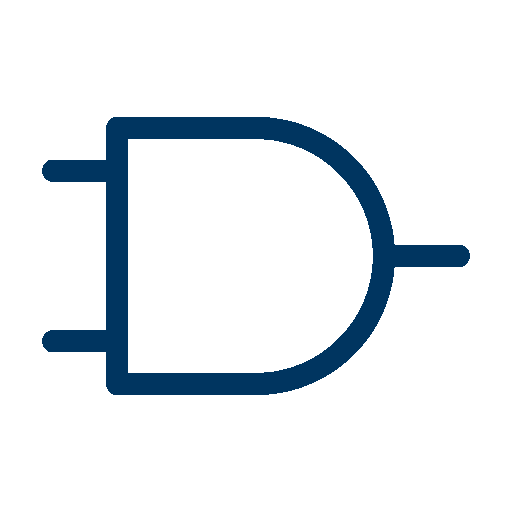 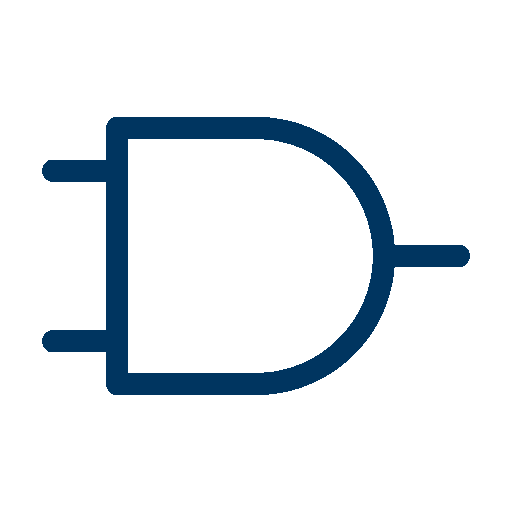 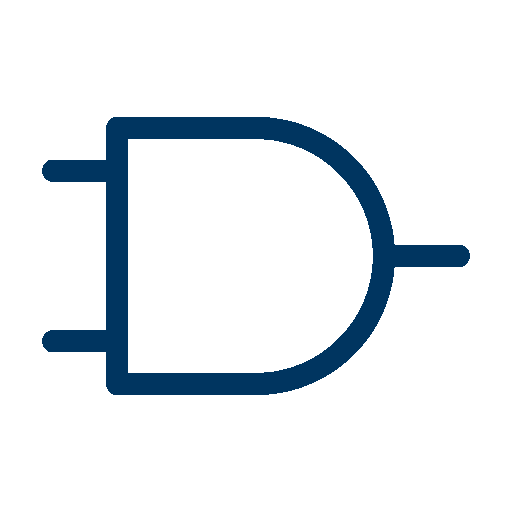 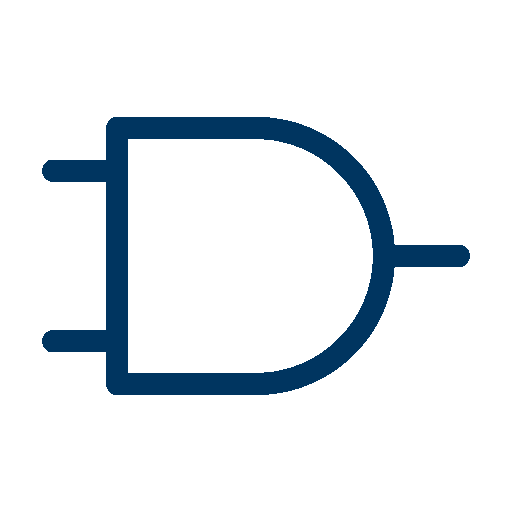 Masking of Values:
Replace each value by a vector of random values (secret sharing).
Masking of Circuits:
Replace each gate with gadgets, such that composition is probing secure.
Unique randomness for each gadget.
[Chari et al, 1999]
[Barthe et al. 2015]
Randomness Optimization for Gadget Composition in Higher-Order Masking | Jakob Feldtkeller
September 18, 2022
4
High-Level Idea
1
Create clusters of gadgets
2
Reuse randomness within clusters
Goal: Reduce required randomness!
Randomness Optimization for Gadget Composition in Higher-Order Masking | Jakob Feldtkeller
September 18, 2022
5
Coverage
Paper
Gadgets:
Domain Orientated Masking 
Composition: SNI
Multiplication & Refresh

Hardware Private Circuits 2
Composition: PINI
Multiplication
Clustering:
Strict Clustering:
Smaller clusters
High randomness reuse

Relaxed Clustering:
Larger clusters
Unique randomness per gadget
Security Order:
Randomness Optimization for Gadget Composition in Higher-Order Masking | Jakob Feldtkeller
September 18, 2022
6
Coverage
This Talk
Gadgets:
Domain Orientated Masking 
Composition: SNI
Multiplication & Refresh

Hardware Private Circuits 2
Composition: PINI
Multiplication
Clustering:
Strict Clustering:
Smaller clusters
High randomness reuse

Relaxed Clustering:
Larger clusters
Unique randomness per gadget
Security Order:
Randomness Optimization for Gadget Composition in Higher-Order Masking | Jakob Feldtkeller
September 18, 2022
7
DOM-Gadget Composition
SNI – Clustering – Randomness Distribution
Strong Non-Interference
Intuition
SNI
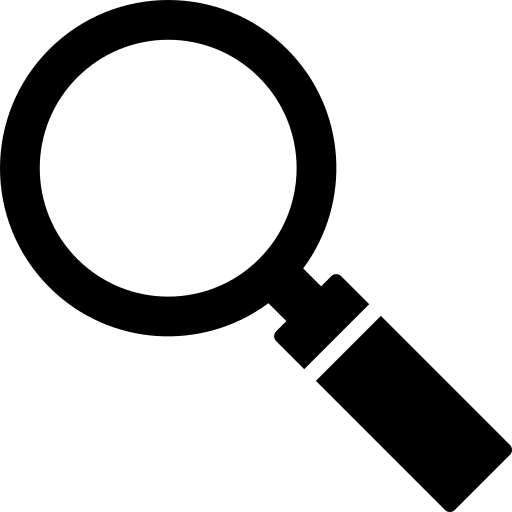 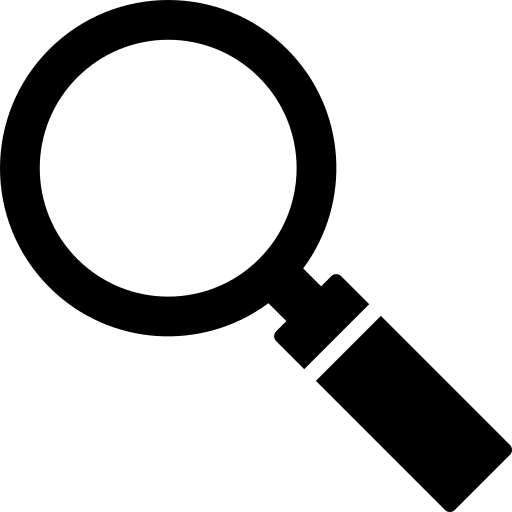 Full-stop for probe propagation!
[Barthe et al, 2016]
Randomness Optimization for Gadget Composition in Higher-Order Masking | Jakob Feldtkeller
September 18, 2022
9
Multiple-Output Strong Non-Interference
Intuition
MO-SNI
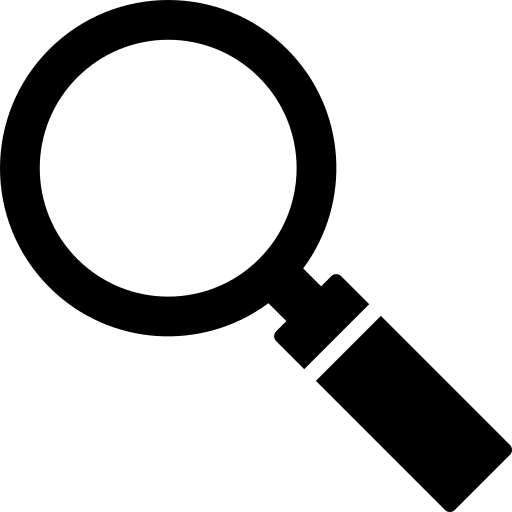 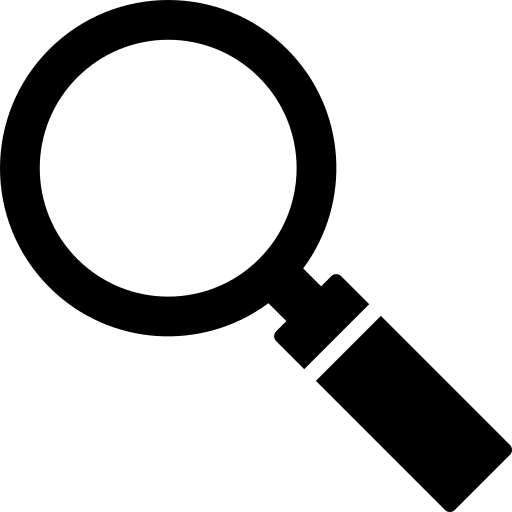 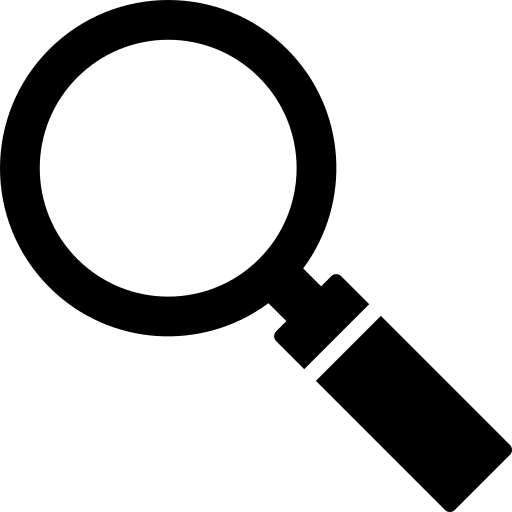 Full-stop for probe propagation!
[Cassiers & Standaert, 2020]
Randomness Optimization for Gadget Composition in Higher-Order Masking | Jakob Feldtkeller
September 18, 2022
10
Restricted Multiple-Output Strong Non-Interference
Intuition
RMO-SNI
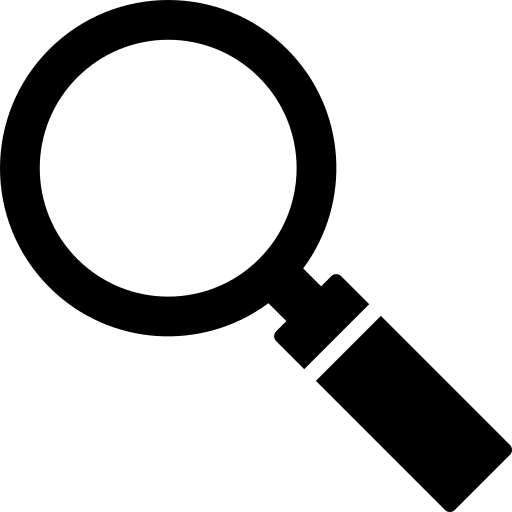 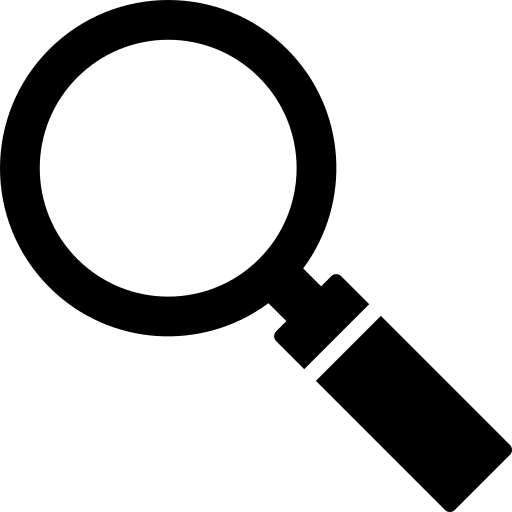 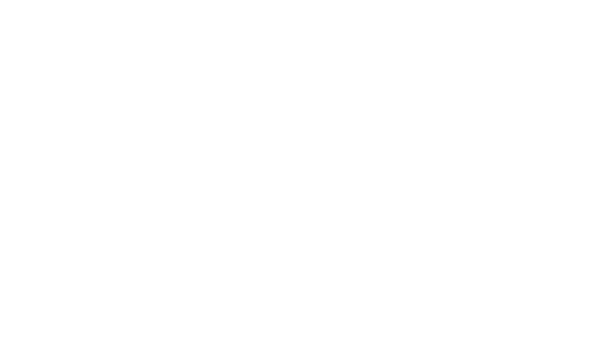 Not arbitrarily 
composable
Full-stop for probe propagation!
Randomness Optimization for Gadget Composition in Higher-Order Masking | Jakob Feldtkeller
September 18, 2022
11
Simplified Computation Tree
Intuition
SNI
NI
SNI
SNI
SNI
SNI
SNI Gadgets are cut in two independent parts for dependency analysis.
Randomness Optimization for Gadget Composition in Higher-Order Masking | Jakob Feldtkeller
September 18, 2022
12
DOM-Gadget Composition
SNI – Clustering – Randomness Distribution
Clustering Rules
Informal – based on simplified computation tree
There exist no path from one gadget to another gadget in the same cluster.
There is no path from the same source to two inputs of the cluster.
SNI
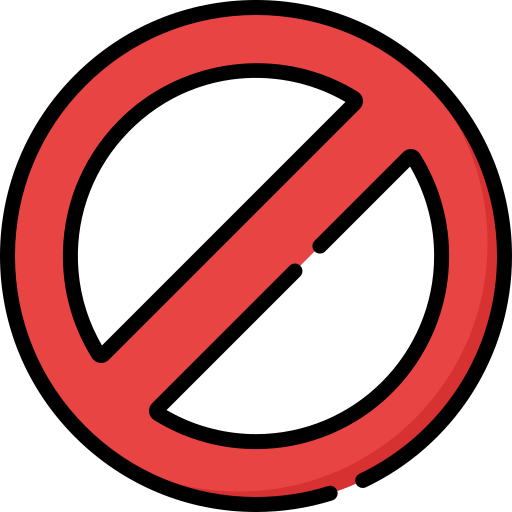 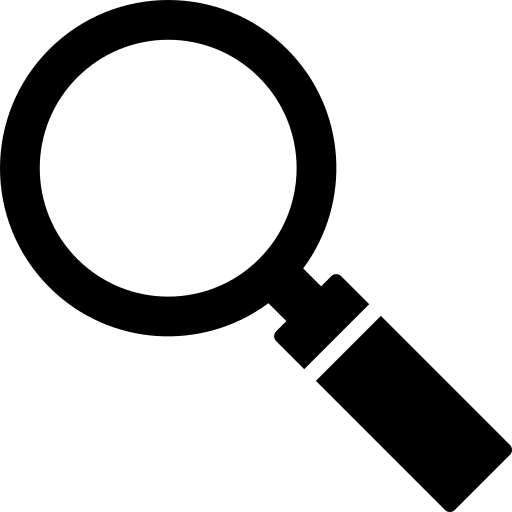 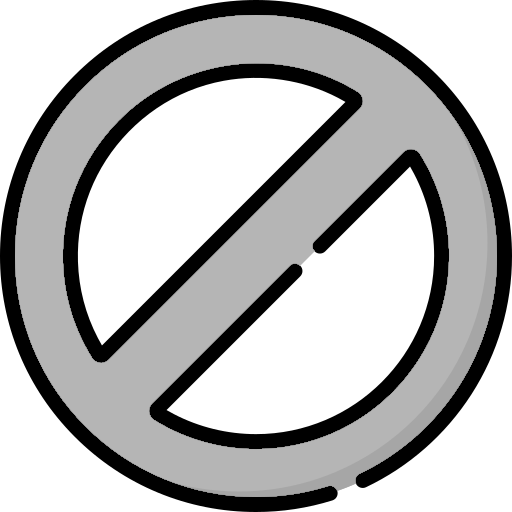 There is at most one path from each output to another gadget (trivially true).
SNI
There is no path from two outputs of a cluster to the same target gadget.
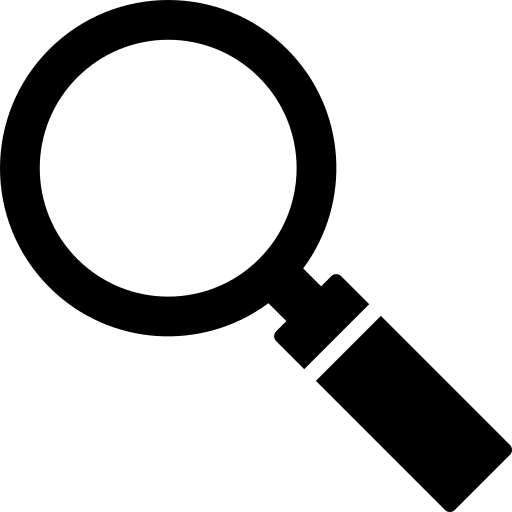 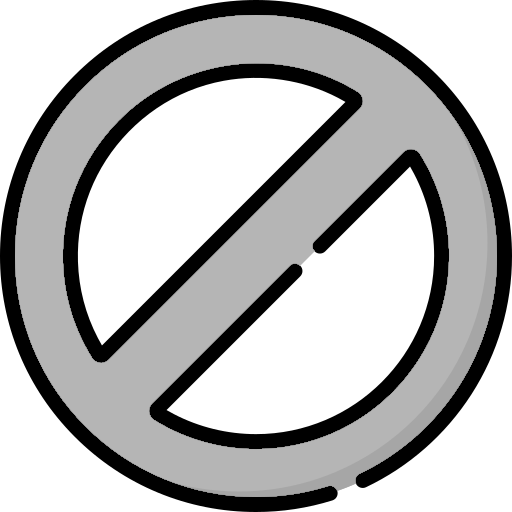 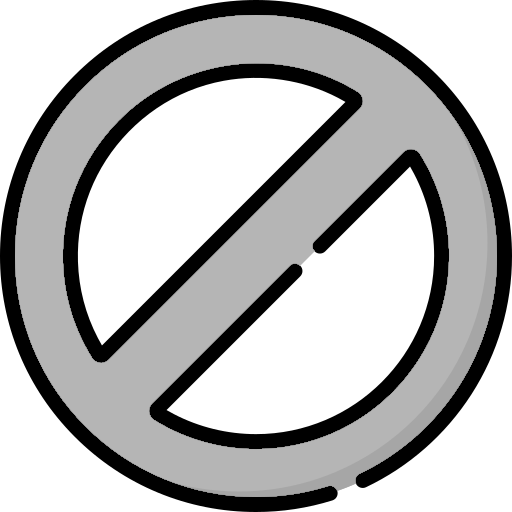 Randomness Optimization for Gadget Composition in Higher-Order Masking | Jakob Feldtkeller
September 18, 2022
14
[Speaker Notes: Cluster can not be SNI if it has two-times the same input]
Clustering Rules
Informal – based on simplified computation tree
SNI
There exist no path from one gadget to another gadget in the same cluster.
There is no path from the same source to two inputs of the cluster.
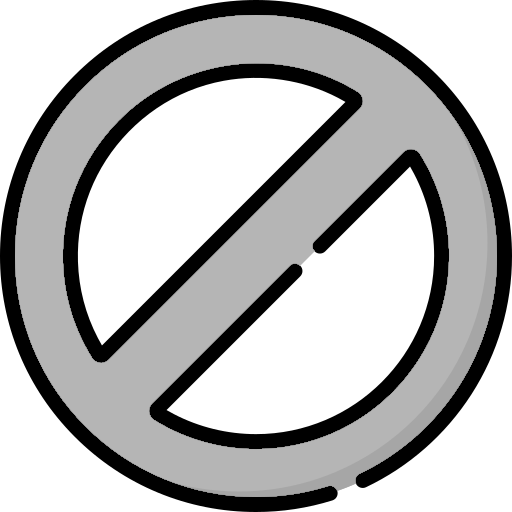 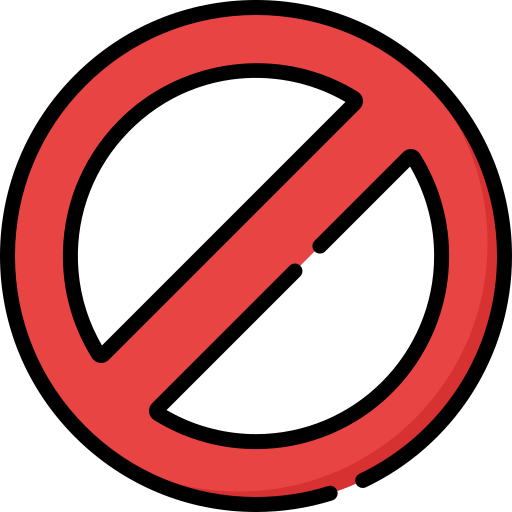 There is at most one path from each output to another gadget (trivially true).
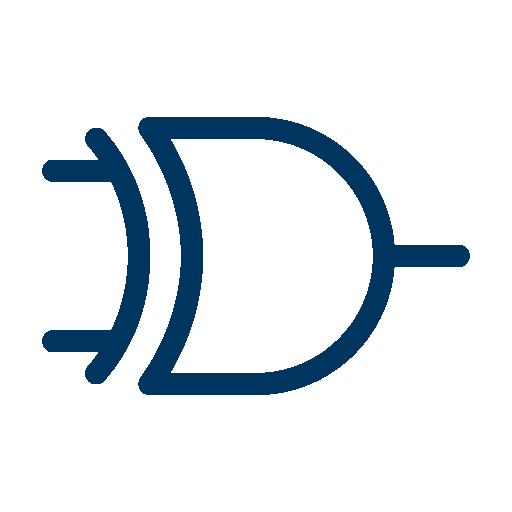 There is no path from two outputs of a cluster to the same target gadget.
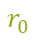 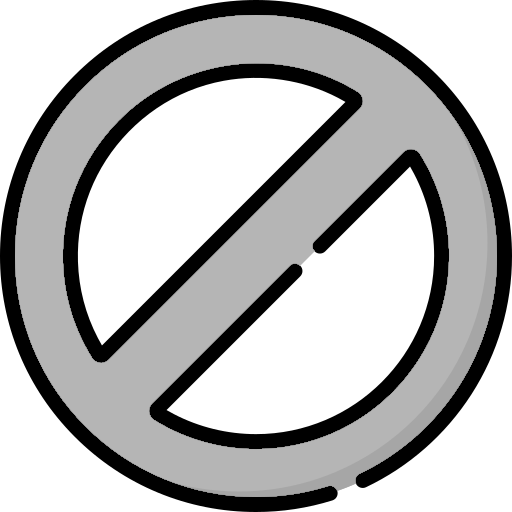 Randomness Optimization for Gadget Composition in Higher-Order Masking | Jakob Feldtkeller
September 18, 2022
15
[Speaker Notes: Randomness could cancel out if shared]
Clustering Rules
Informal – based on simplified computation tree
SNI
SNI
There exist no path from one gadget to another gadget in the same cluster.
There is no path from the same source to two inputs of the cluster.
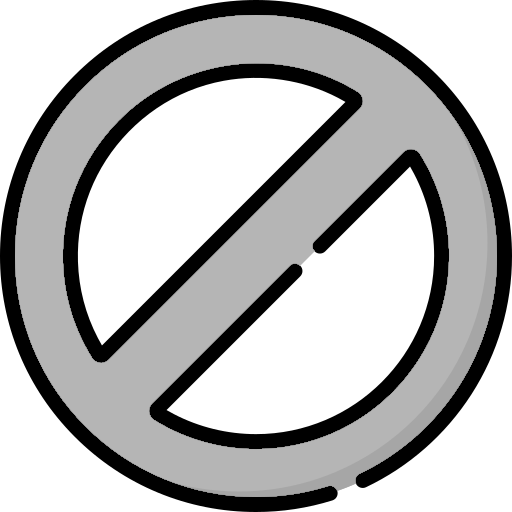 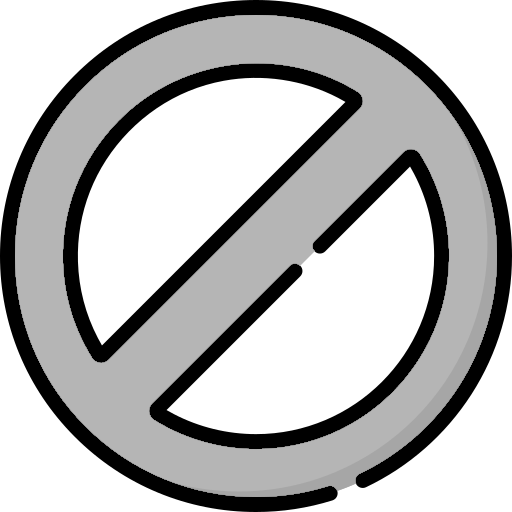 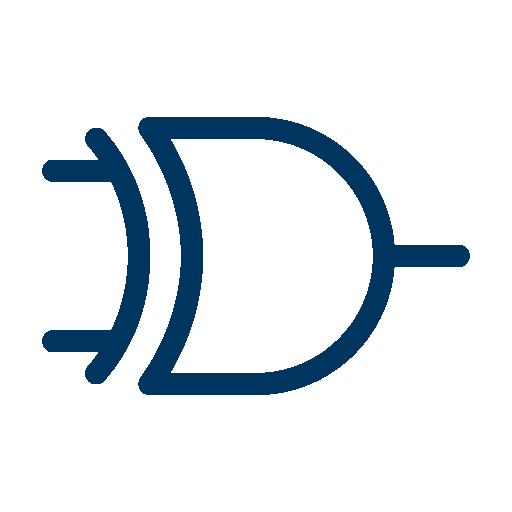 There is at most one path from each output to another gadget (trivially true).
There is no path from two outputs of a cluster to the same target gadget.
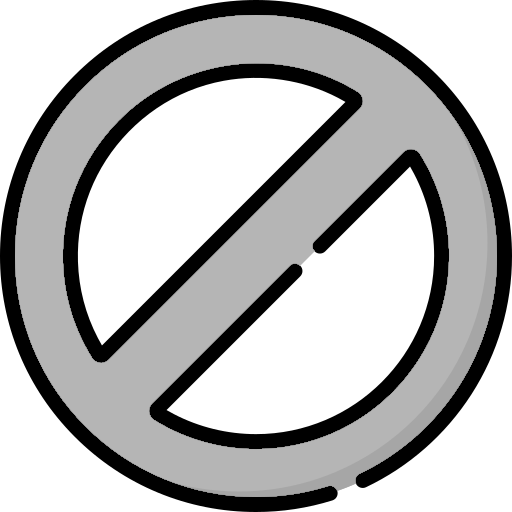 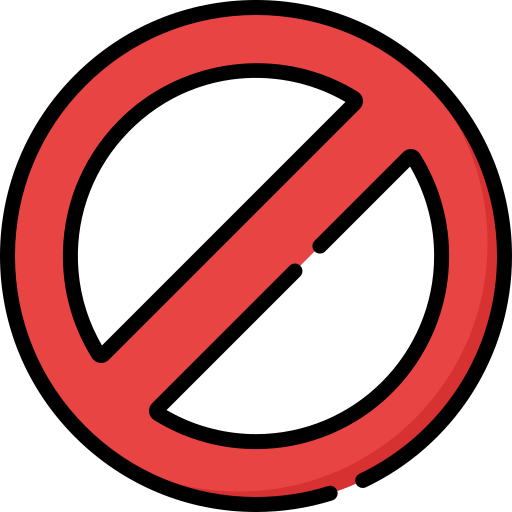 Randomness Optimization for Gadget Composition in Higher-Order Masking | Jakob Feldtkeller
September 18, 2022
16
[Speaker Notes: Randomness could cancel out, Probes propagate to more than one cluster output]
Clustering Rules
Informal – based on simplified computation tree
There exist no path from one gadget to another gadget in the same cluster.
There is no path from the same source to two inputs of the cluster.
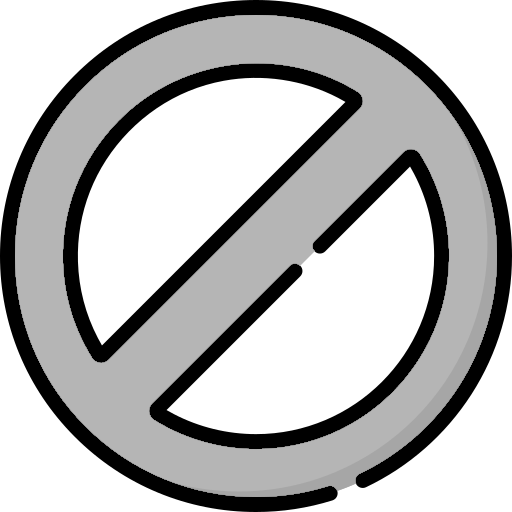 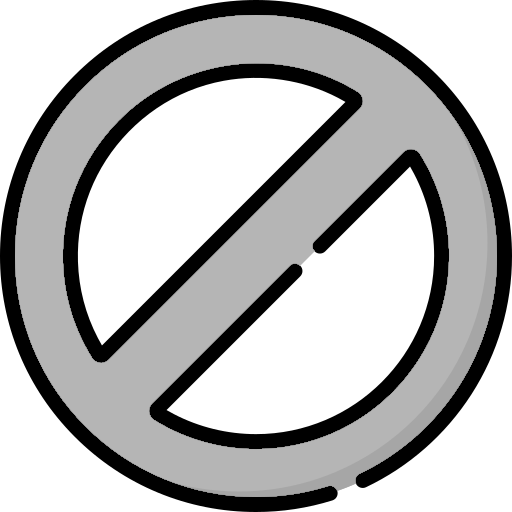 SNI
There is at most one path from each output to another gadget (trivially true).
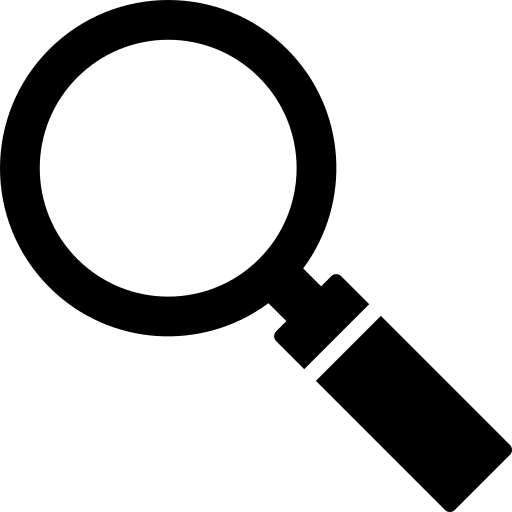 There is no path from two outputs of a cluster to the same target gadget.
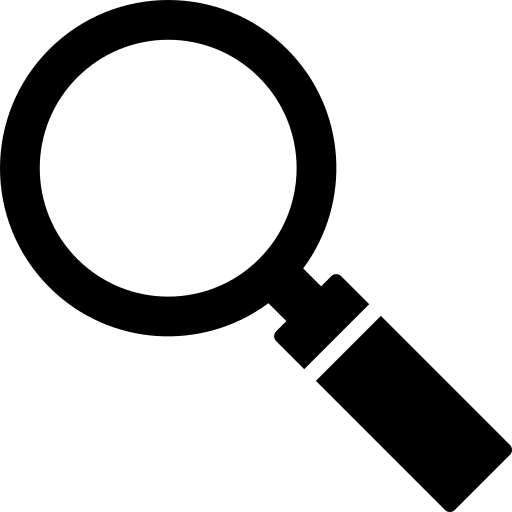 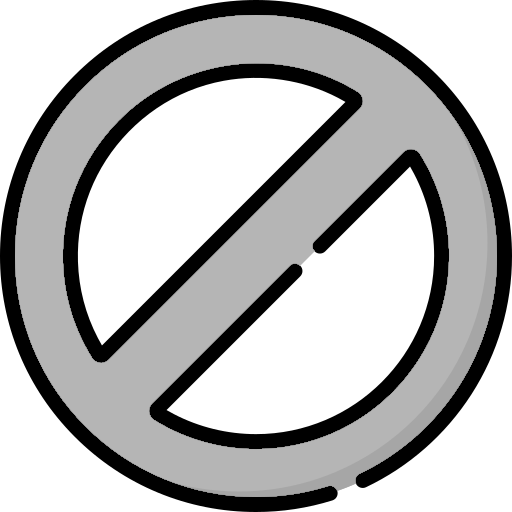 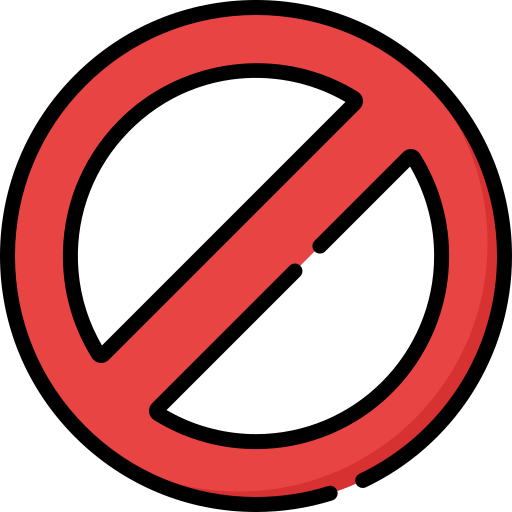 Randomness Optimization for Gadget Composition in Higher-Order Masking | Jakob Feldtkeller
September 18, 2022
17
[Speaker Notes: Probes propagate to more than one cluster output]
DOM-Gadget Composition
SNI – Clustering – Randomness Distribution
Randomness Distribution Rule
Informal – within cluster
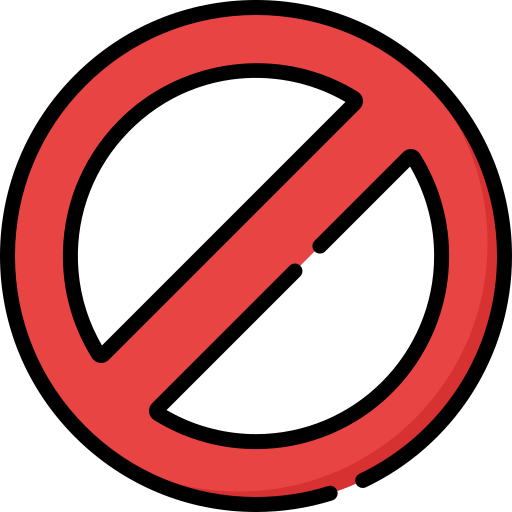 No pair of random values is used in more than one gadget of a cluster.
Each probe can remove at most one random bit from another probe!
Randomness Optimization for Gadget Composition in Higher-Order Masking | Jakob Feldtkeller
September 18, 2022
19
[Speaker Notes: Otherwise cross-gadget leakage can exist where the randomness cancels out]
Security Guarantees
Theorems (informal)
Clustering:
Given a composition of NI and SNI gadgets, where the SNI gadgets are clustered according to the given rules, then placing t probes leads to at most t probes at the outputs of each cluster via probe propagation.
Gadgets:
A cluster of DOM gadgets where randomness is shared according to the given rule is RMO-SNI.
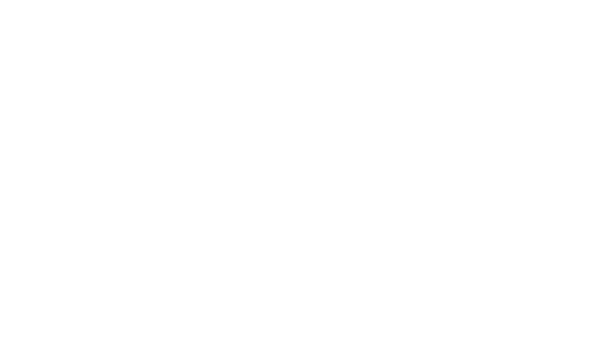 Proofs in 
Paper
Randomness Optimization for Gadget Composition in Higher-Order Masking | Jakob Feldtkeller
September 18, 2022
20
Evaluation
Strict Clustering
Parallel Structures
AES S-box [BP12]
Parallel structures allow efficient clustering.
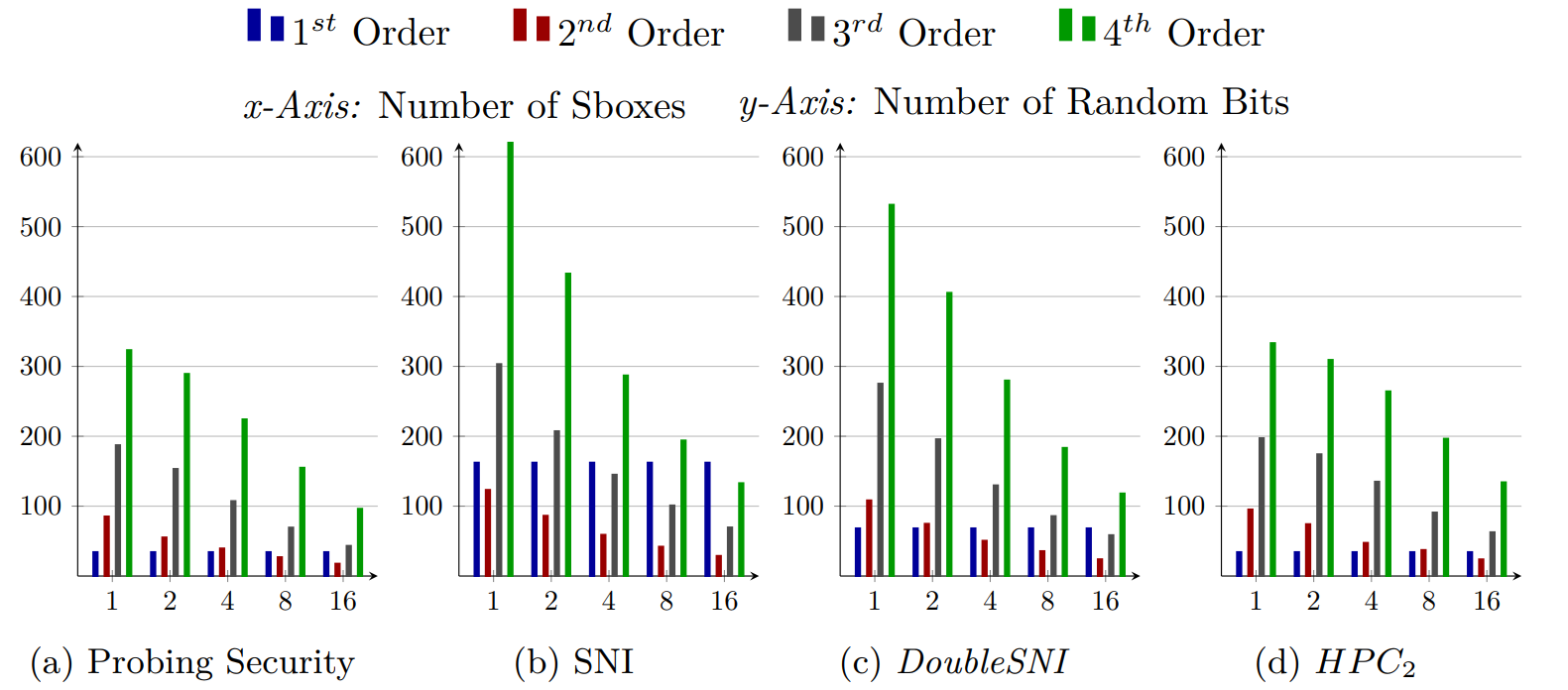 Number of random bits per S-box (average)
Randomness Optimization for Gadget Composition in Higher-Order Masking | Jakob Feldtkeller
September 18, 2022
22
[Speaker Notes: Clear benefitHeuristic nearly as good as SMT]
Performance
Unrolled AES
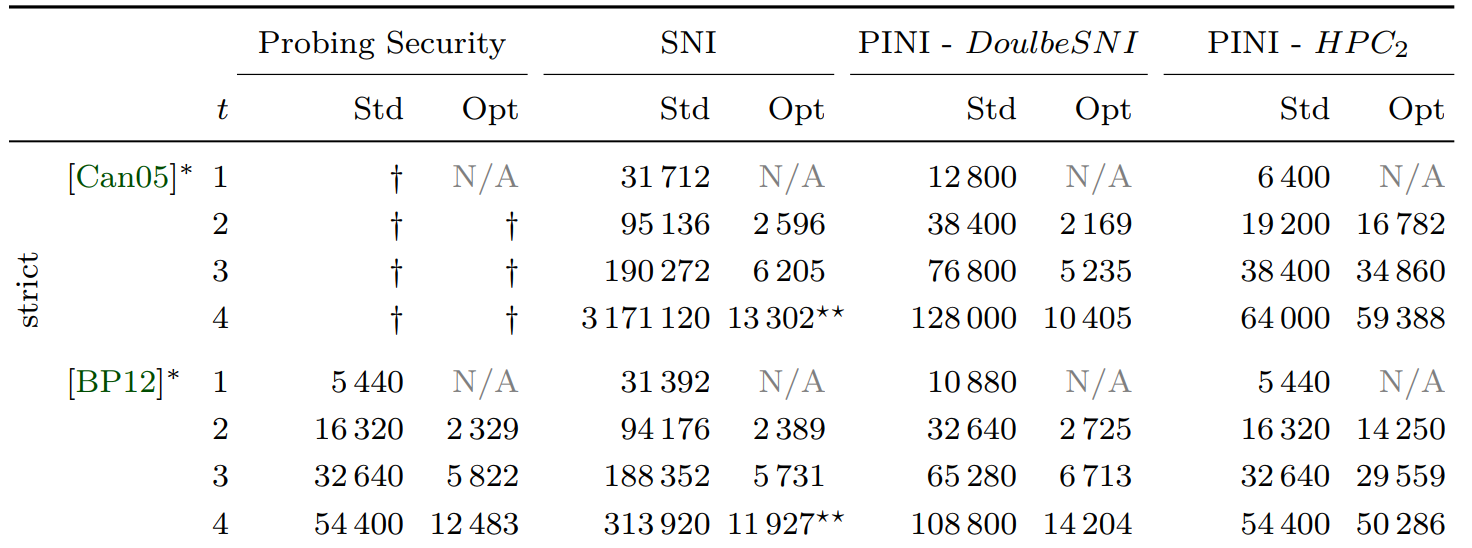 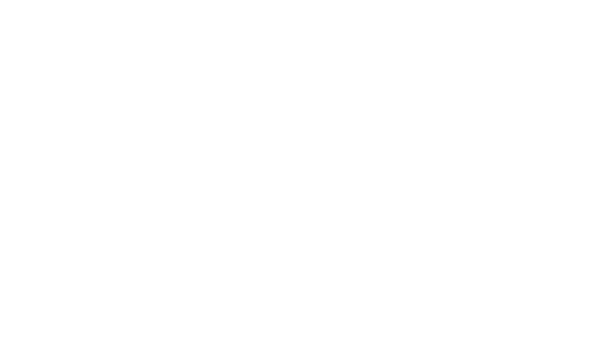 More Details
in Paper
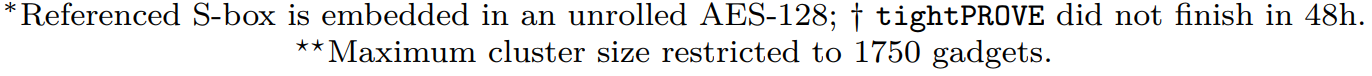 Randomness Optimization for Gadget Composition in Higher-Order Masking | Jakob Feldtkeller
September 18, 2022
23
[Speaker Notes: Clear benefitHeuristic nearly as good as SMT]
1
Create clusters of gadgets
Thank you!
2
Reuse randomness within clusters
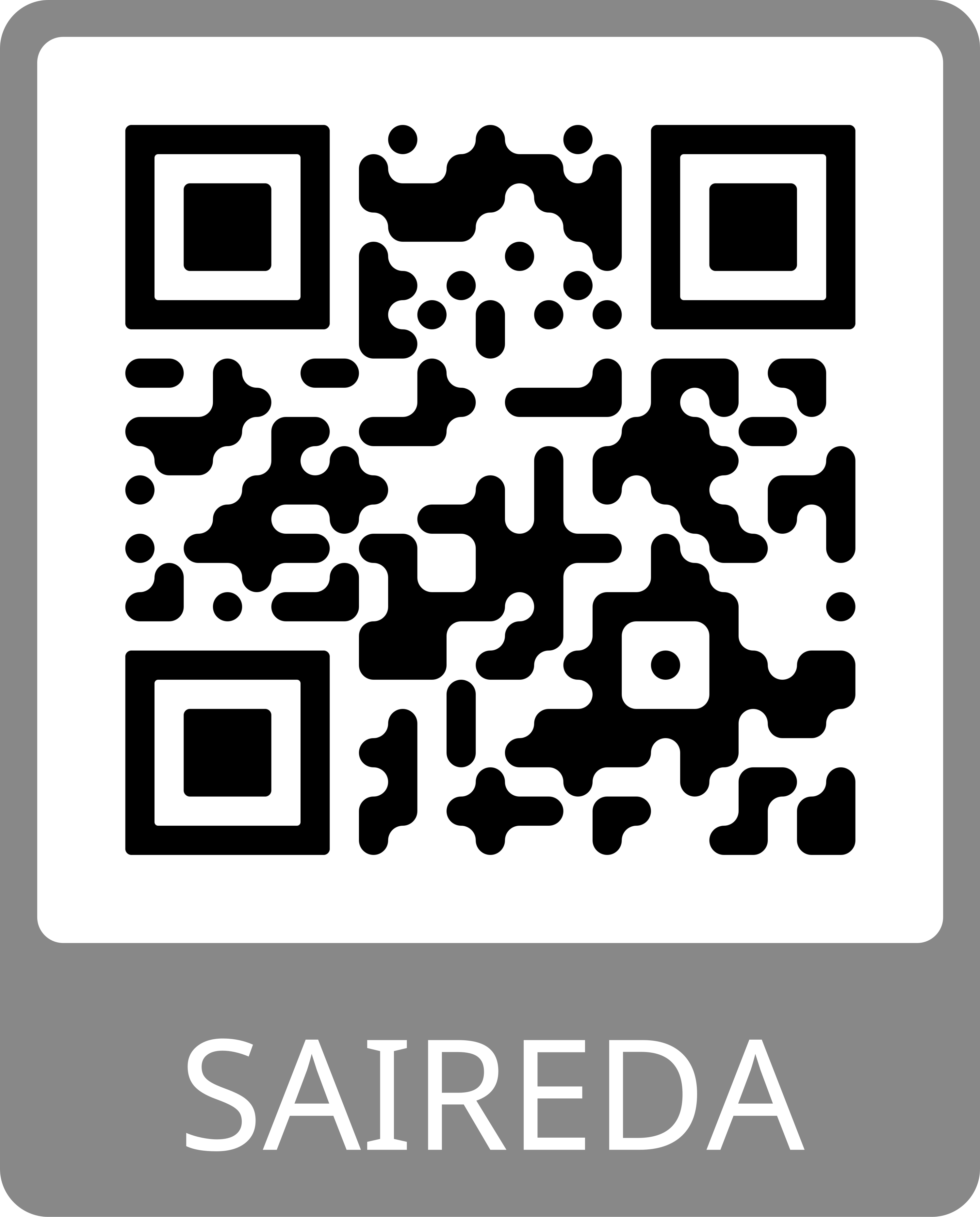 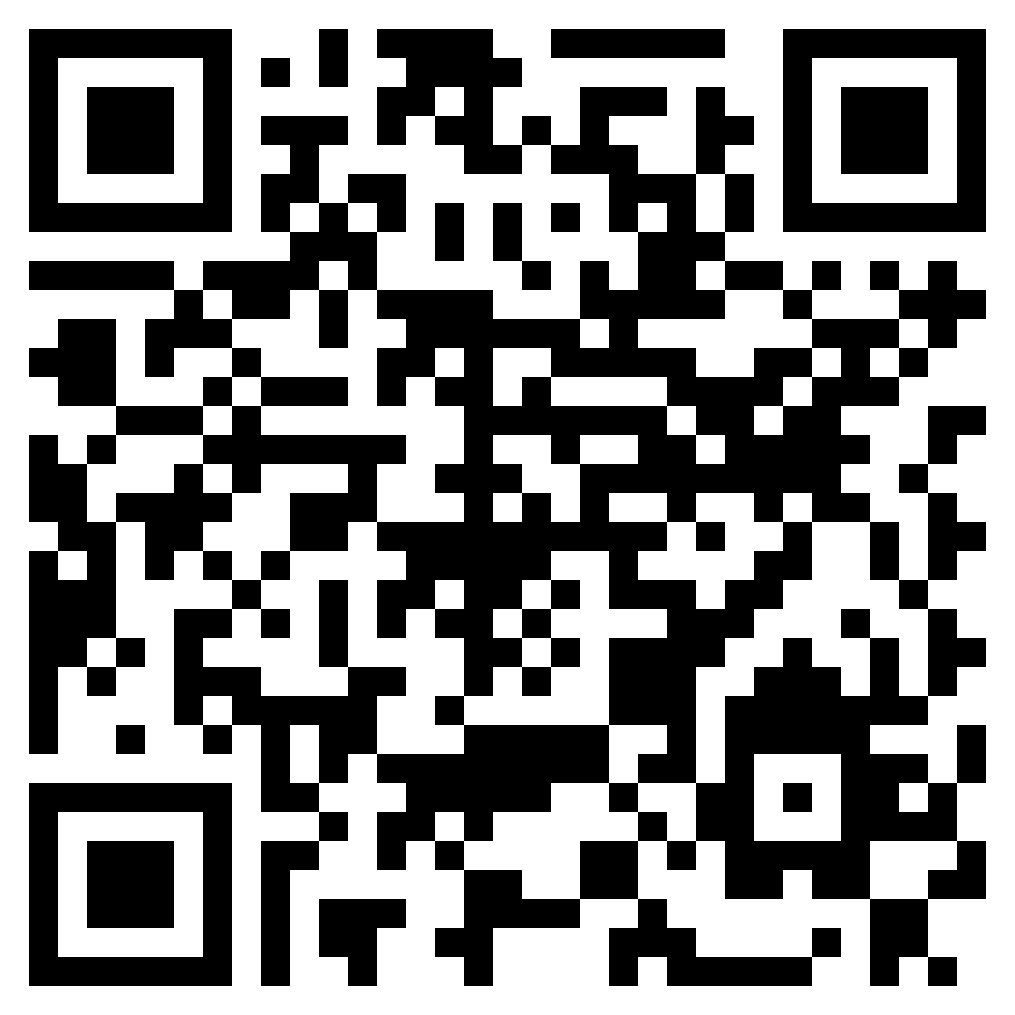 Jakob Feldtkeller
Randomness Distribution Algorithms
SMT vs. Heuristic
No closed formula for randomness distribution within clusters.
SMT:
Use SMT solver to find nearly optimal solution (timeout).
Heuristic:
Initialize first gadget and then iteratively search a valid distribution for next gadget..
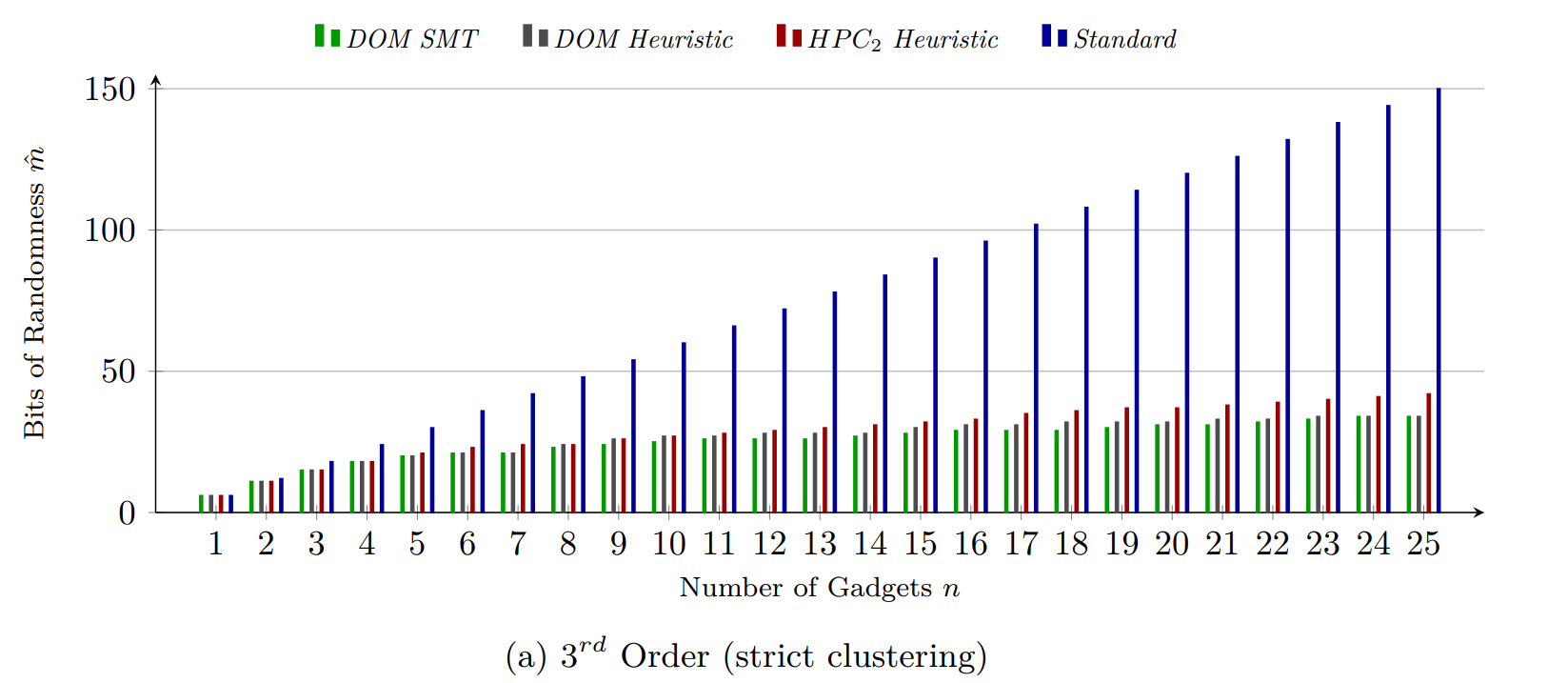 Randomness Optimization for Gadget Composition in Higher-Order Masking | Jakob Feldtkeller
September 18, 2022
25
[Speaker Notes: Clear benefitHeuristic nearly as good as SMT]